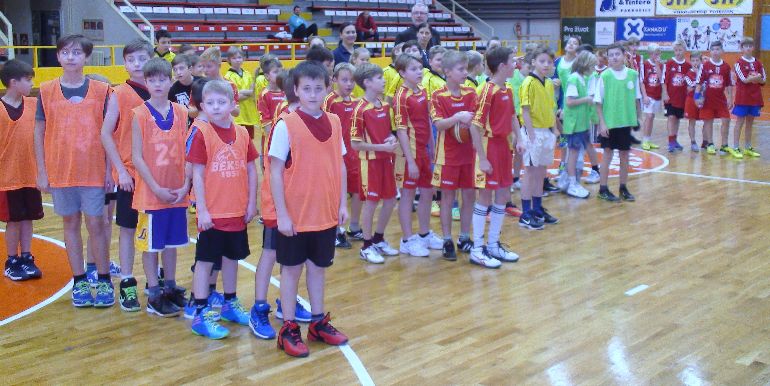 LIGA ŠKOL
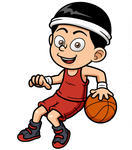 26.11.2015
Hala Dukla
Tento nový projekt basketbalového klubu Pardubice je určen pro žáky 3., 4. a 5. tříd základních škol.
Celkem se uskuteční 3 turnaje, ve kterých se hraje systémem každý s každým. Finále těchto turnajů se uskuteční v dubnu v pardubické Tipsport aréně. 
Do 1. turnaje se přihlásilo 5 základních škol z Pardubic.
Jak byli úspěšní naši kluci?
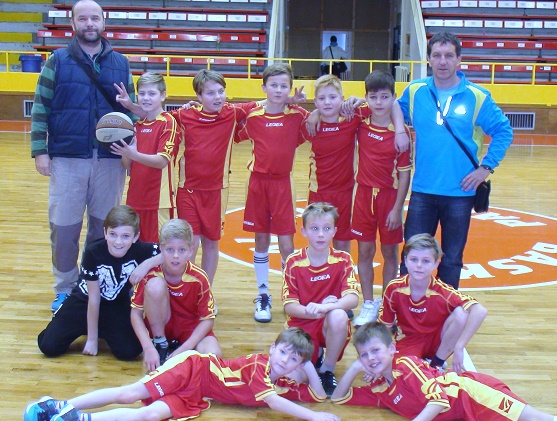 Společně s naším panem ředitelem (tentokrát v roli trenéra) kluci vybojovali úžasné 
1. místo!
Vyhráli všechna 4 utkání a do celkové tabulky se zapsali s plným počtem bodů:
1. ZŠ Pardubičky - 8 b. (4 výhry / 0 porážek)2. ZŠ Ohrazenice - 7 b. (3 výhry / 1 porážka)3. ZŠ Studánka - 6 b. (2 výhry / 2 porážky)4. ZŠ Sezemice - 5 b. (1 výhra / 3 porážky)5. ZŠ Polabiny 3 - 4 b. (0 výher / 4 porážky)
Budeme klukům držet pěsti i do dalších zápasů!!!

Pevně věříme, že si kluci udrží toto skvělé skóre až do finále!!!
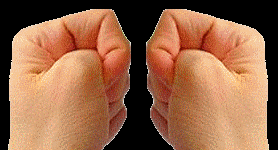 Pro více informací klikněte zde: http://bkpardubice.cz/novinka-liga-skol